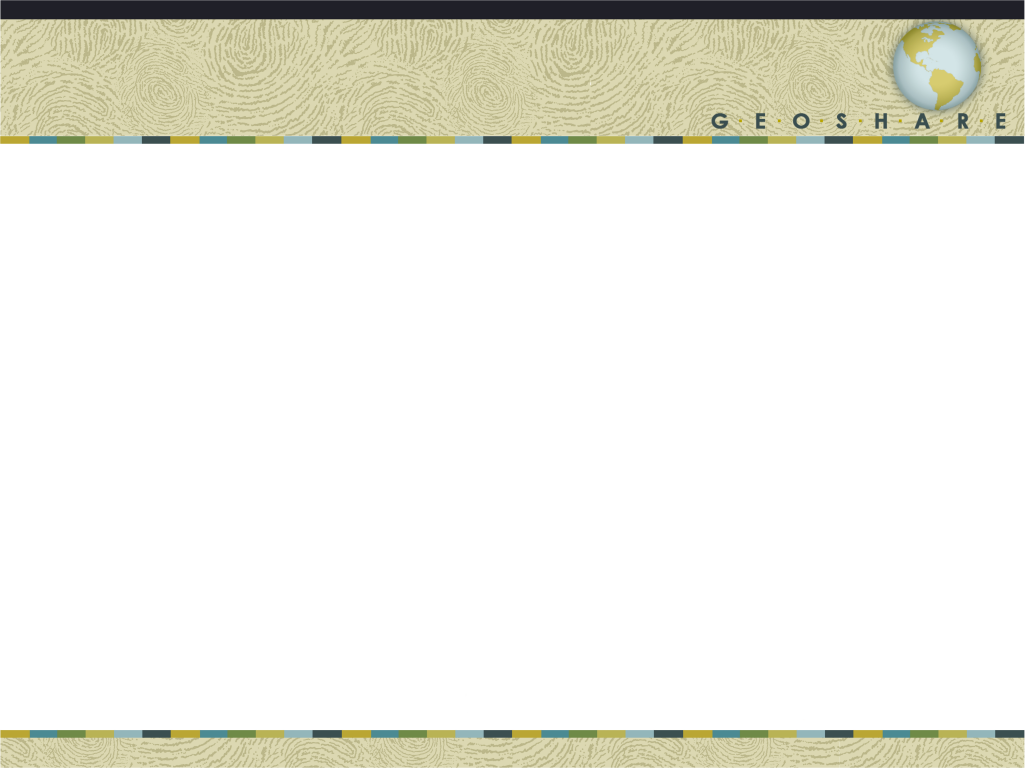 Implications of irrigation for climate change impacts in India
10 September, 2014
Delphine Deryng (University of East Anglia) 
Gang Zhao & Stefan Siebert (University of Bonn)
Contact: d.deryng@uea.ac.uk
Study setup
Region: India 
Crops: Maize, Soybean, Wheat*
Climate change scenarios: CMIP5 (5 GCMs + RCP 8.5)
Crop model: PEGASUS (+ 3 ISI-MIP crop models: GEPIC, pDSSAT, LPJmL)
Irrigation data: 
MIRCA2000 (Portmann et al., 2010)
National Informatics Centre in India NIC (www.nic.in) 
Global Map of Irrigated Areas version 5 (GMIA5 www.fao.org/nr/water/aquastat/irrigationmap/index10.stm)
Harvested areas:
Earthstat (Monfreda et al., 2008) 
National Informatics Centre in India NIC (www.nic.in) 

* PEGASUS simulates spring wheat but the winter cultivar is typically grown in India
Irrigation and crop data used
MIRCA2000
NIC + NRSC
NIC + GMIA5
Year	 				   2000				   2005				   2005
Cropland
Census data		      District level	     District level	    District level
Remote sensing			1 km				56 m				56 m
Crop type
Census data		         Diverse	    	    District level	           District level
Irrigated land
Census data		      District level 	     District level	     District level
Spatial pattern			    GMIA4				---				  GMIA5
Irrigated crops
Census data		           State	    	    District level	            	---
Differences in crop rainfed and irrigated areas
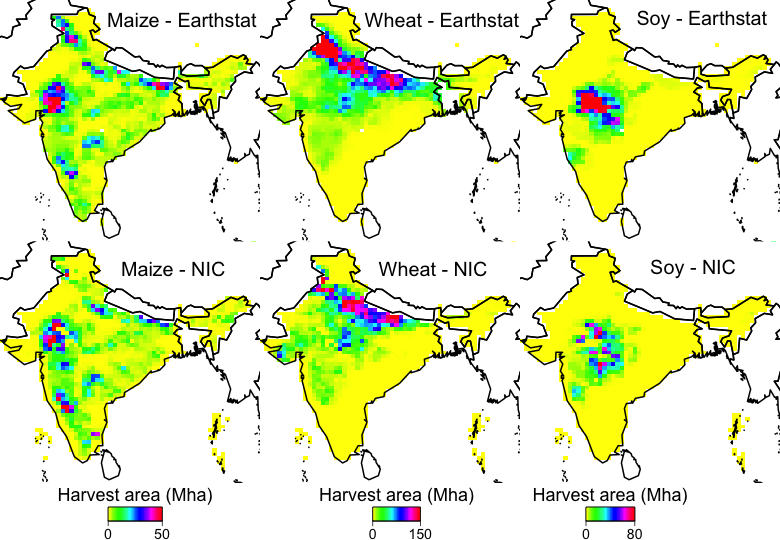 Harvested
Area
[Speaker Notes: Maize is grown in North-East and central of India; Soy North-East and wheat north]
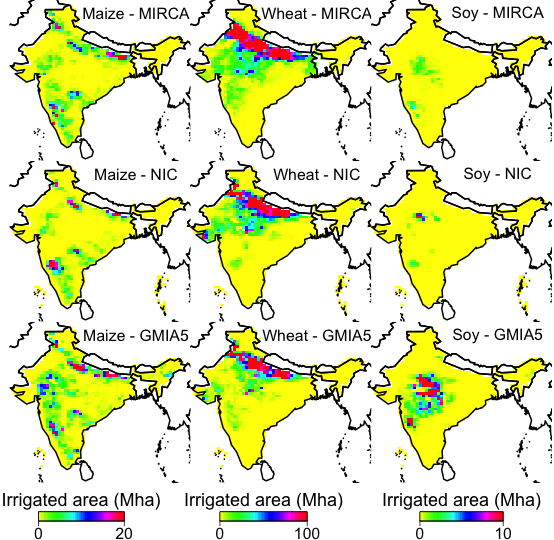 Irrigated crop area
[Speaker Notes: For the first dataset, both the irrigation and cropping area is from the NIC (national information center of India, http://www.nic.in/). The seasonality of the crops is from the agromet (Agricultural Meteorology Division, http://www.imdagrimet.gov.in/). The landuse information was sourced from the Bhuvan information system (http://bhuvan.nrsc.gov.in/bhuvan/data-dictionary).  For the second dataset, the irrigation ratio (irrigation/cropping area) for the second product is from the GMIA5 (http://www.fao.org/nr/water/aquastat/irrigationmap/index10.stm). In the MIA5, the irrigation ratio is uniform for all three crops. The cropping area for the second dataset is the same source as the first one. The irrigation ratio multiplied the cropping areas to get the irrigation area in the second dataset.

Most wheat fields are irrigated. Soy little irrigation]
Maize
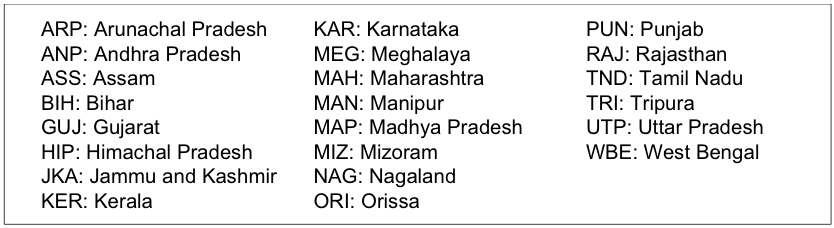 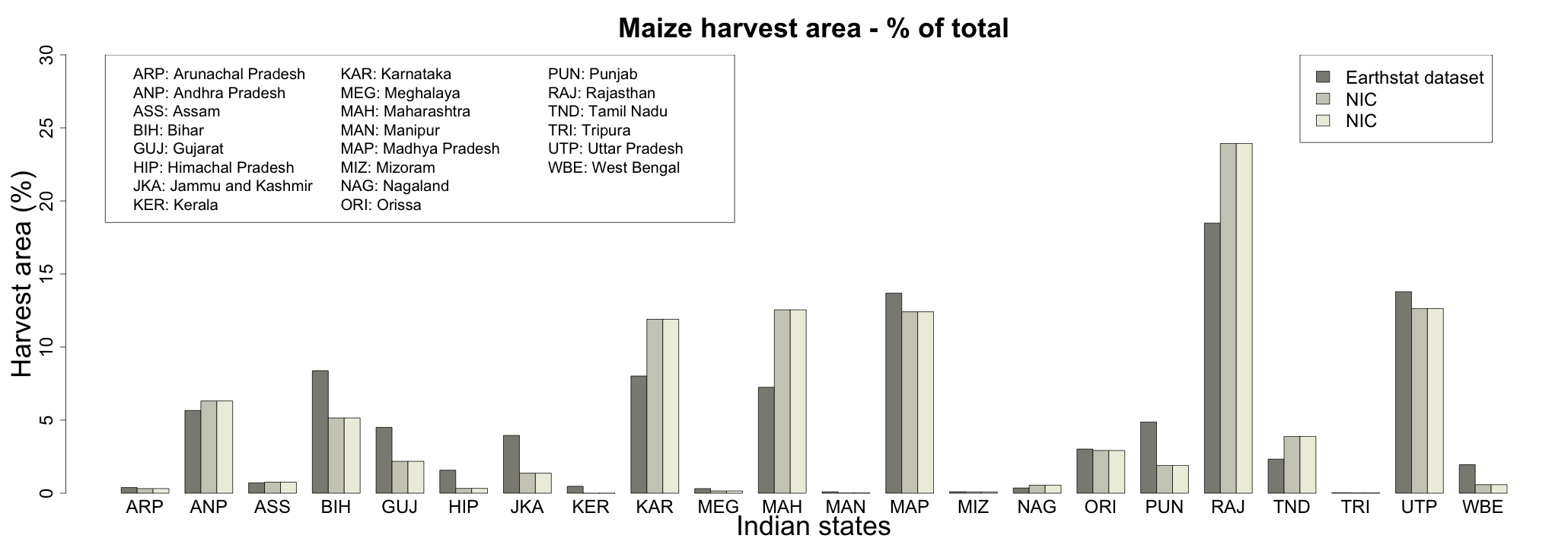 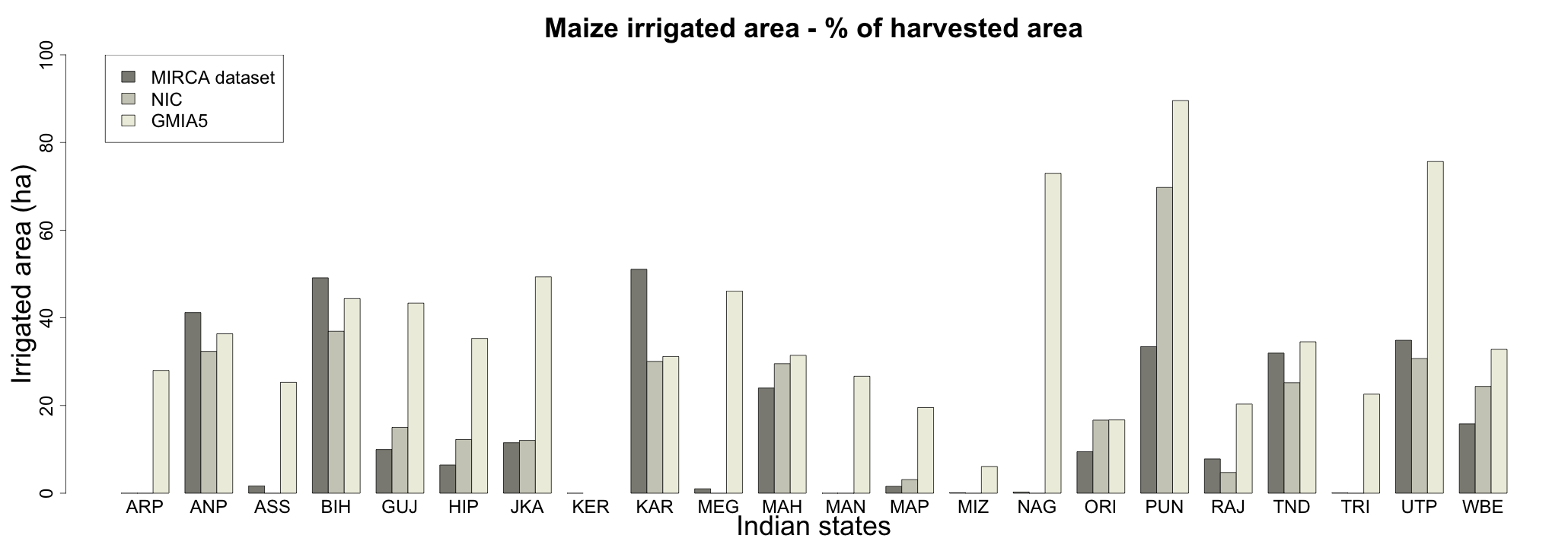 [Speaker Notes: Most maize production is grown in Rajasthan (20% of total harvested areas) where only 3-20% is irrigated
Notable states of production are: Karanataka, Madhya Pradesh, Maharashtra and Rajasthan.
Large differences in irrigation data: much more irrigation with GMIA5 than the other datasets.]
Wheat
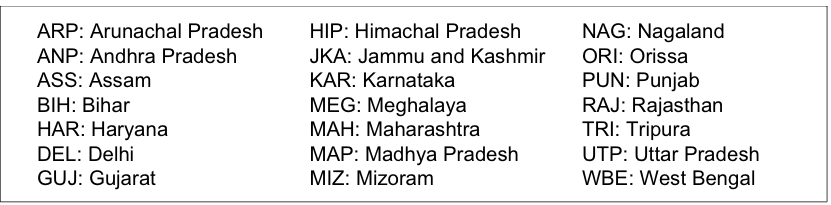 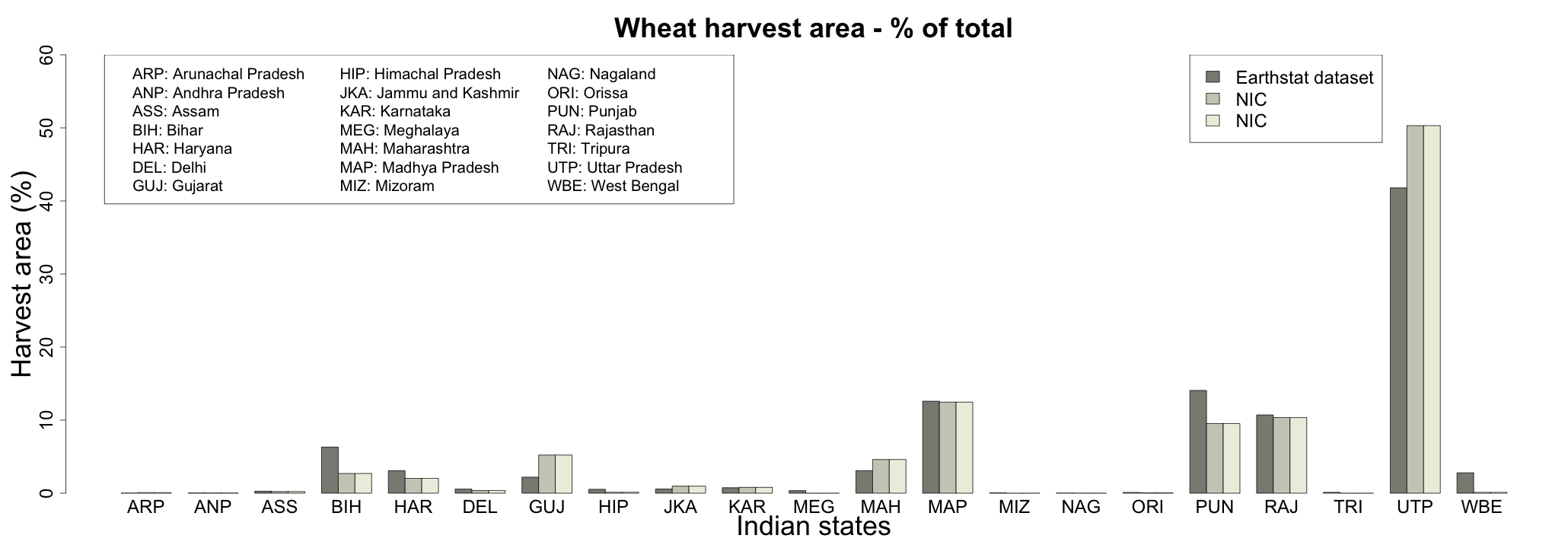 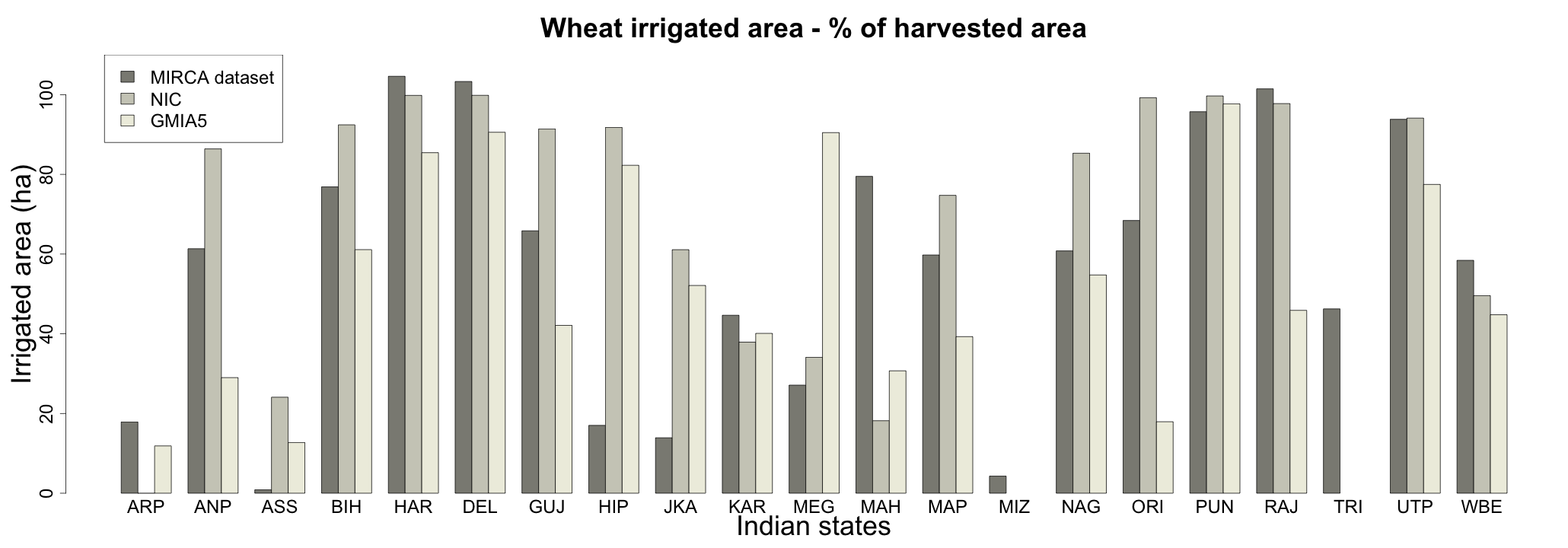 [Speaker Notes: Most wheat is irrigated.
Notable states of production are: Madhya Pradesh, Punjab, Rajasthan and Uttar Pradesh]
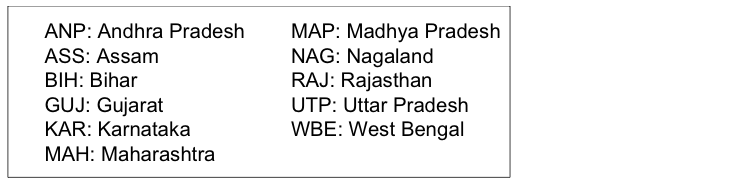 Soybean
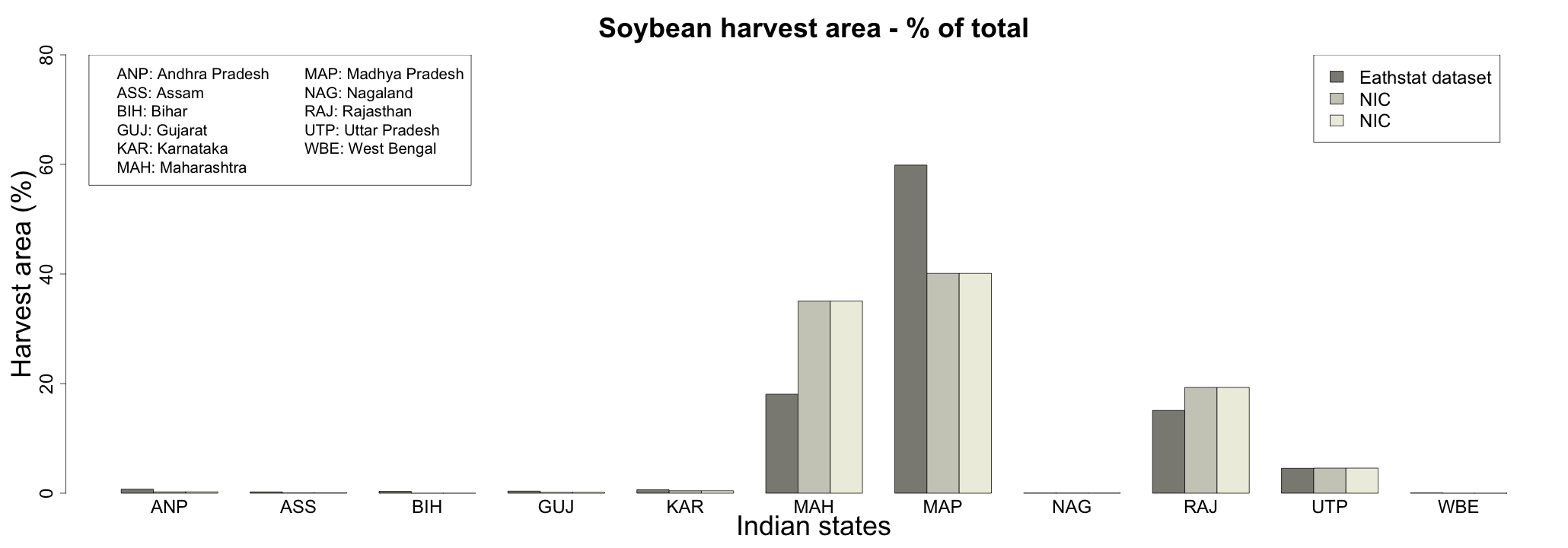 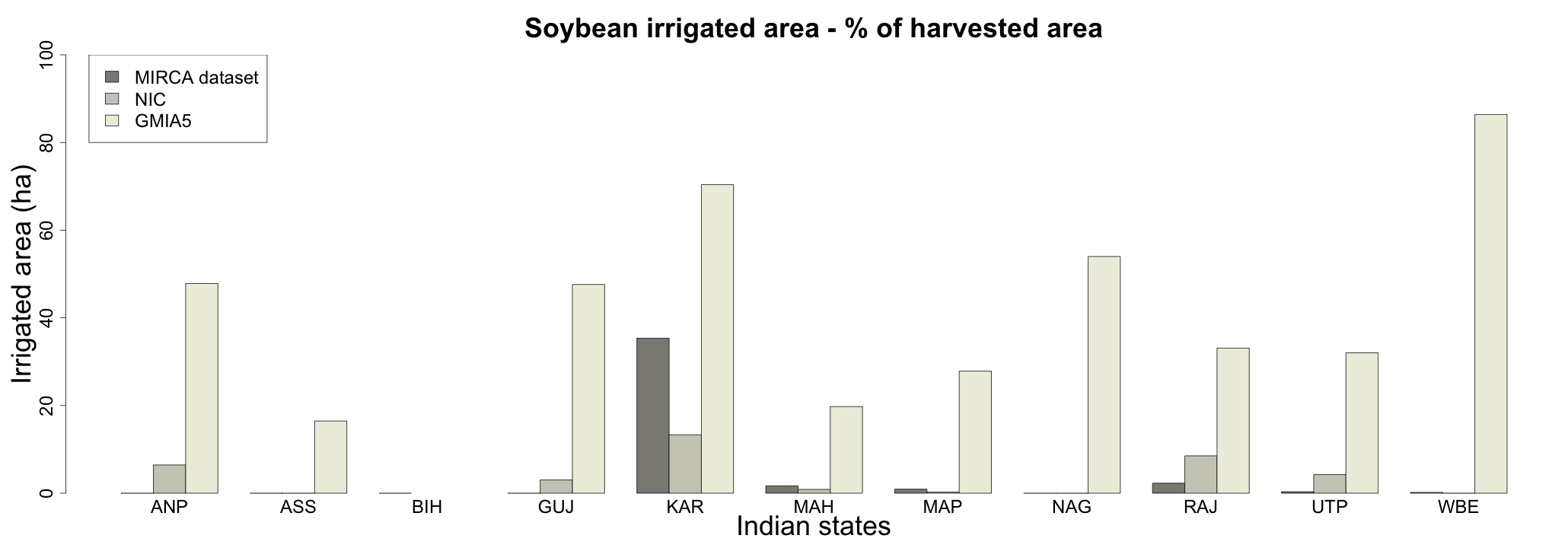 [Speaker Notes: Large discrepancy in the irrigation dataset in terms of % but actual irrigated soy areas are small.
Notable states of production are: Maharashtra, Madhya Pradesh, Rajasthan]
Impact of crop and irrigation data on yield simulated for climate change
[Speaker Notes: Large discrepancy in the irrigation dataset in terms of % but actual irrigated soy areas are small.
Notable states of production are: Maharashtra, Madhya Pradesh, Rajasthan]
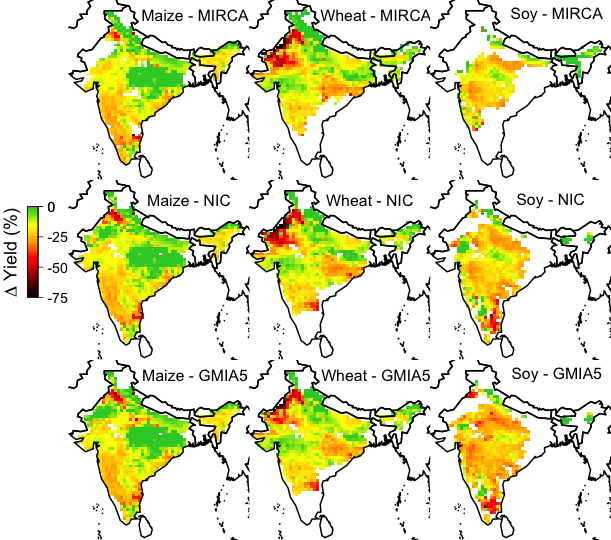 PEGASUS 
% change in yield in 2020s
[Speaker Notes: Differences in harvest area can cause more differences in the impact than irrigation data. E.g. soybean!]
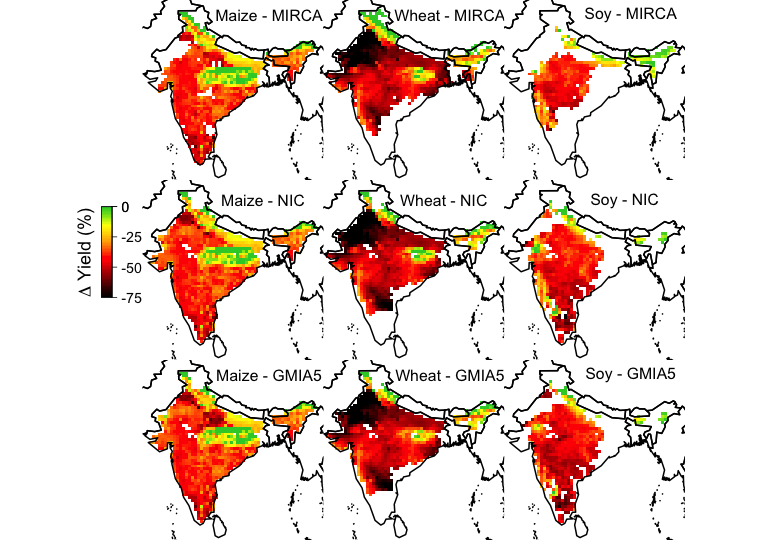 PEGASUS 
% change in yield in 2050s
[Speaker Notes: Differences in harvest area can cause more differences in the impact than irrigation data. E.g. soybean!]
Implication for crop simulations
Impact on Maize production by the 2020s under business as usual GHG emissions pathway (RCP 8.5)
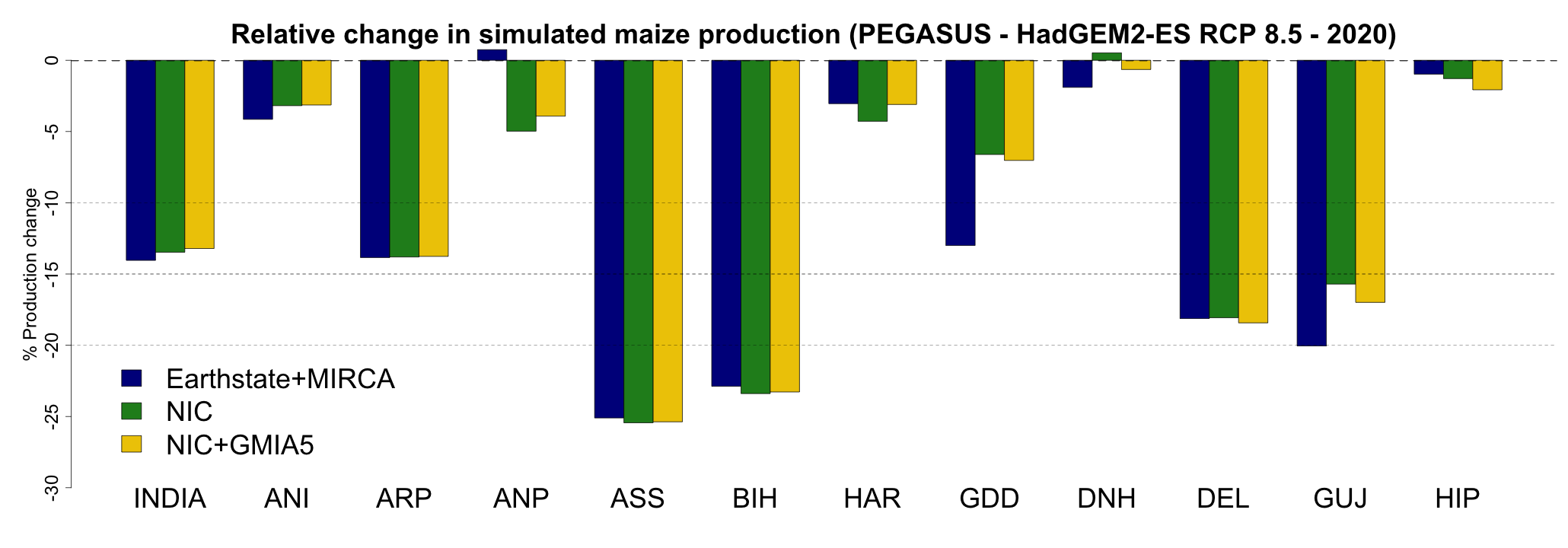 [Speaker Notes: Big differences in GGCMs! More important than for the irrigation and harvested areas datasets. Punjab is very weird. Look at differences in impact between GEPIC and PEGASUS due to the different irrigation-harvest area datasets.
Also large differences in Jammu and Kashmir for PEGASUS]
Implication for crop simulations
Impact on Maize production by the 2020s under business as usual GHG emissions pathway (RCP 8.5)
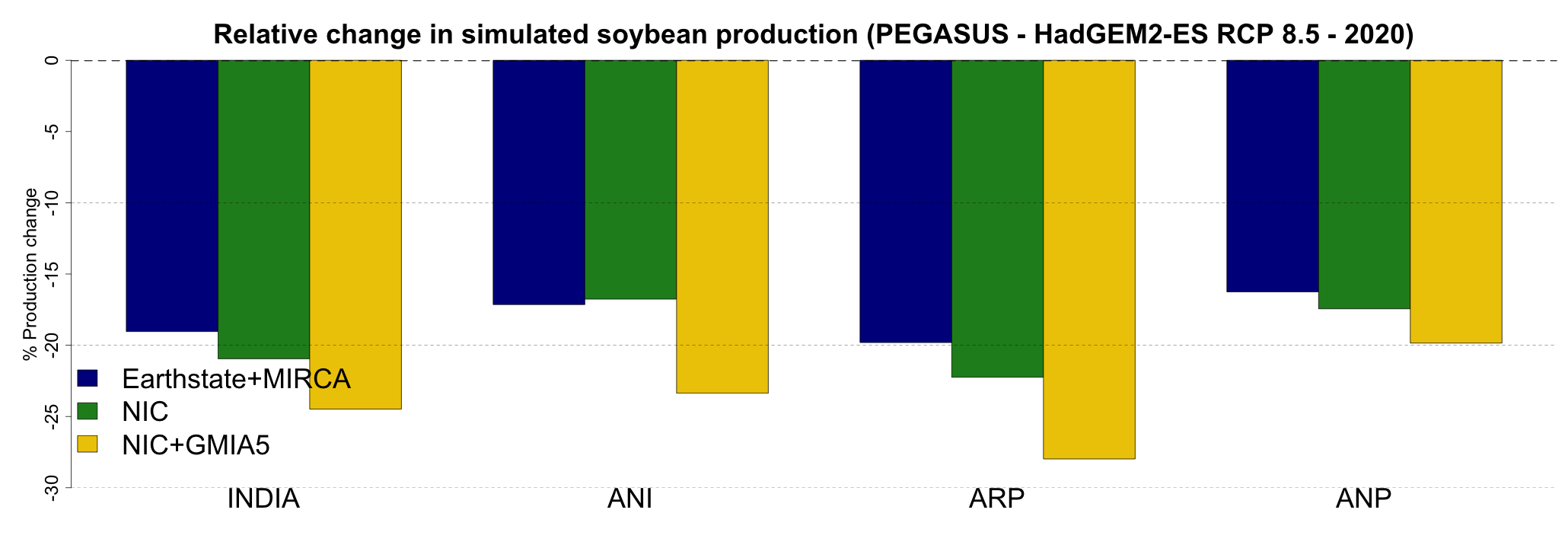 [Speaker Notes: Big differences in GGCMs! More important than for the irrigation and harvested areas datasets. Punjab is very weird. Look at differences in impact between GEPIC and PEGASUS due to the different irrigation-harvest area datasets.
Also large differences in Jammu and Kashmir for PEGASUS]
Sources of uncertaintiesHadGEM2-ES RCP 8.5 - 2020s
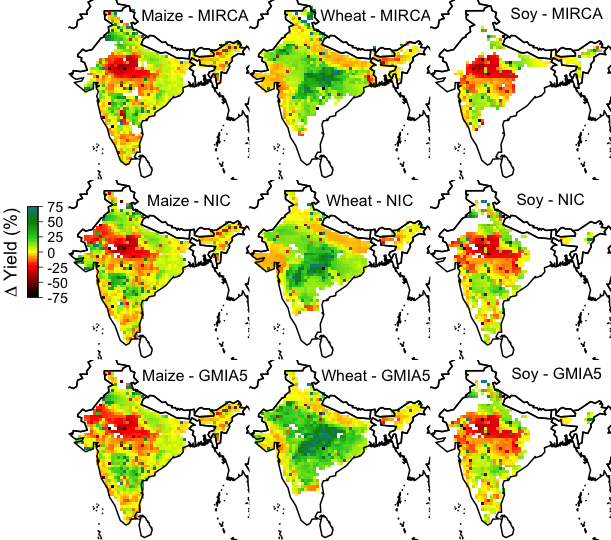 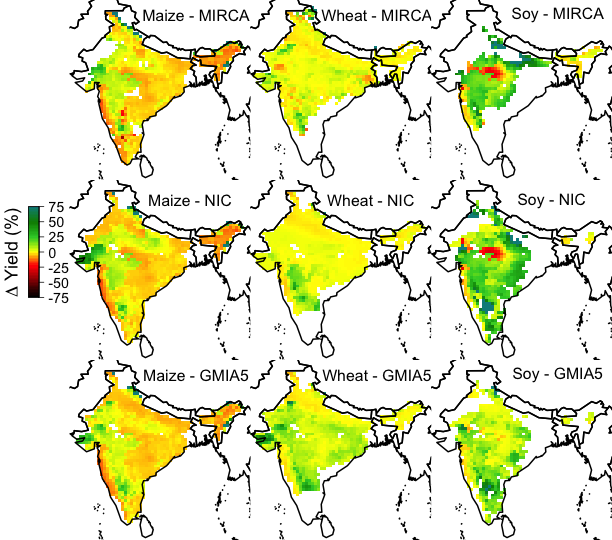 GEPIC
LPJmL
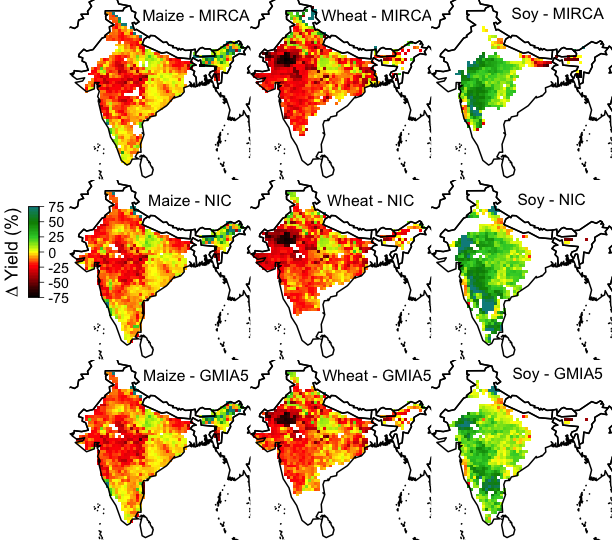 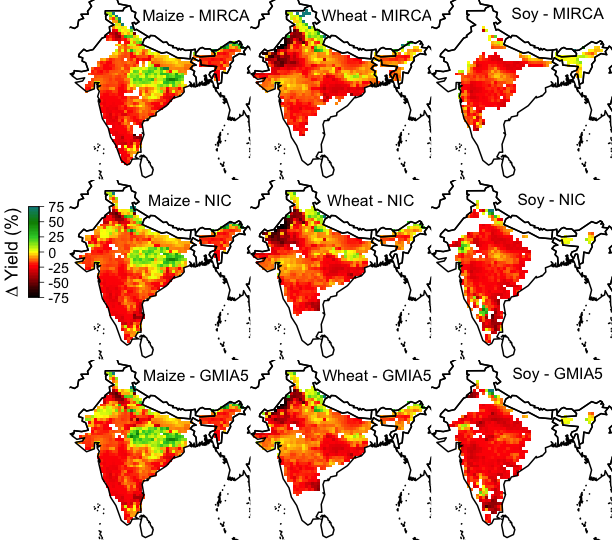 pDSSAT
PEGASUS
Sources of uncertaintiesHadGEM2-ES RCP 8.5 - 2020s
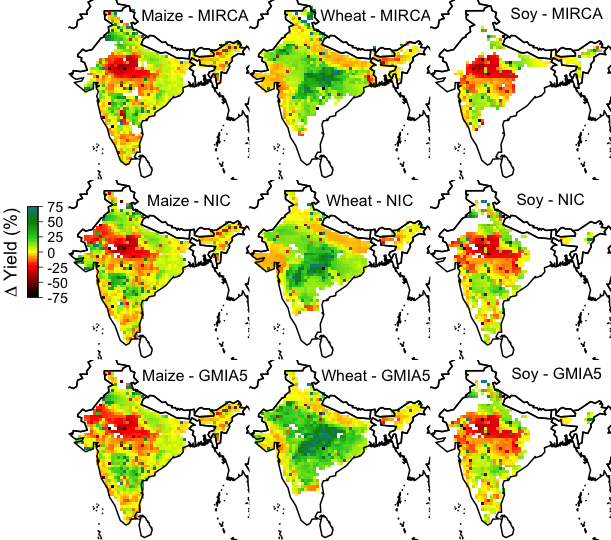 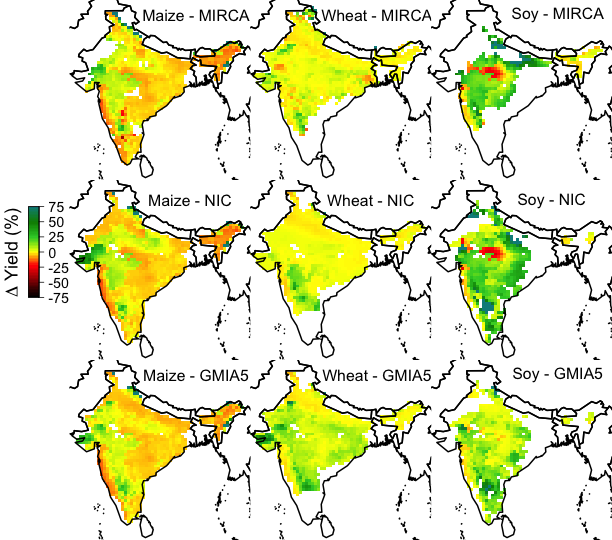 GEPIC
LPJmL
CO2 
fertilisation 
effect
Detailed 
point-specific
crop models:
Different 
calibration 
methods, 
planting dates 
decisions, 
cultivars…
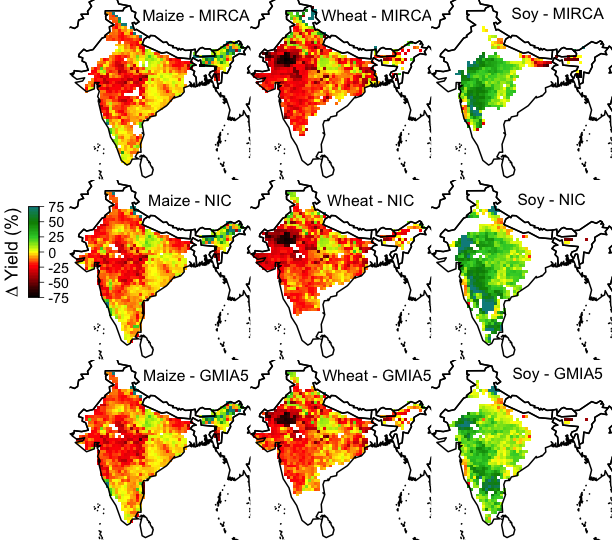 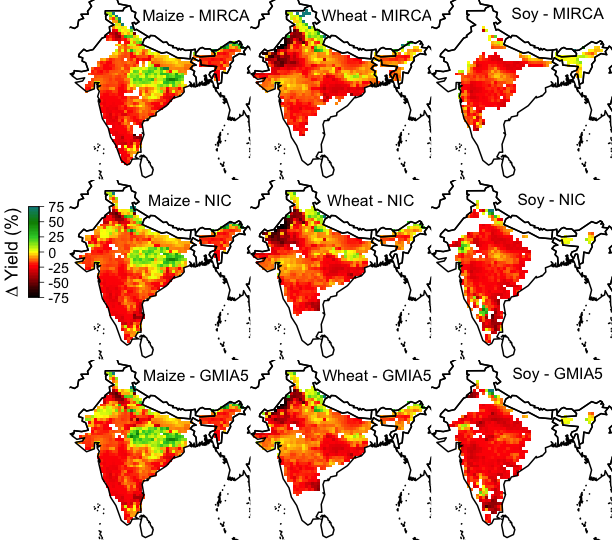 PEGASUS
Extreme 
heat stress
pDSSAT
Discussion & Questions
Large differences in irrigation and harvested areas concern small producing regions
However these regions are likely to be more vulnerable to climate change impact on irrigation water resources and crop yields (?)

Classification of the sources of modelling uncertainties:
Crop models (they include difference processes and calibration process differ)
Climate input (GCMs)
Irrigation and crop data
Why???
[Speaker Notes: Open quesiton to discuss]
Discussion & Questions
Why is the impact of improved irrigation and crop data on simulated yield relatively small???
Change in yield under changing climate investigated => low
   resolution of climate change signal versus high resolution crop and 
   irrigation data => data effect maybe larger in high resolution regional 
   studies


 Current global crop models cannot simulate realistic cropping seasons
   in multiple cropping regions => this may have contributed to strong 
   differences across models
[Speaker Notes: Open quesiton to discuss]
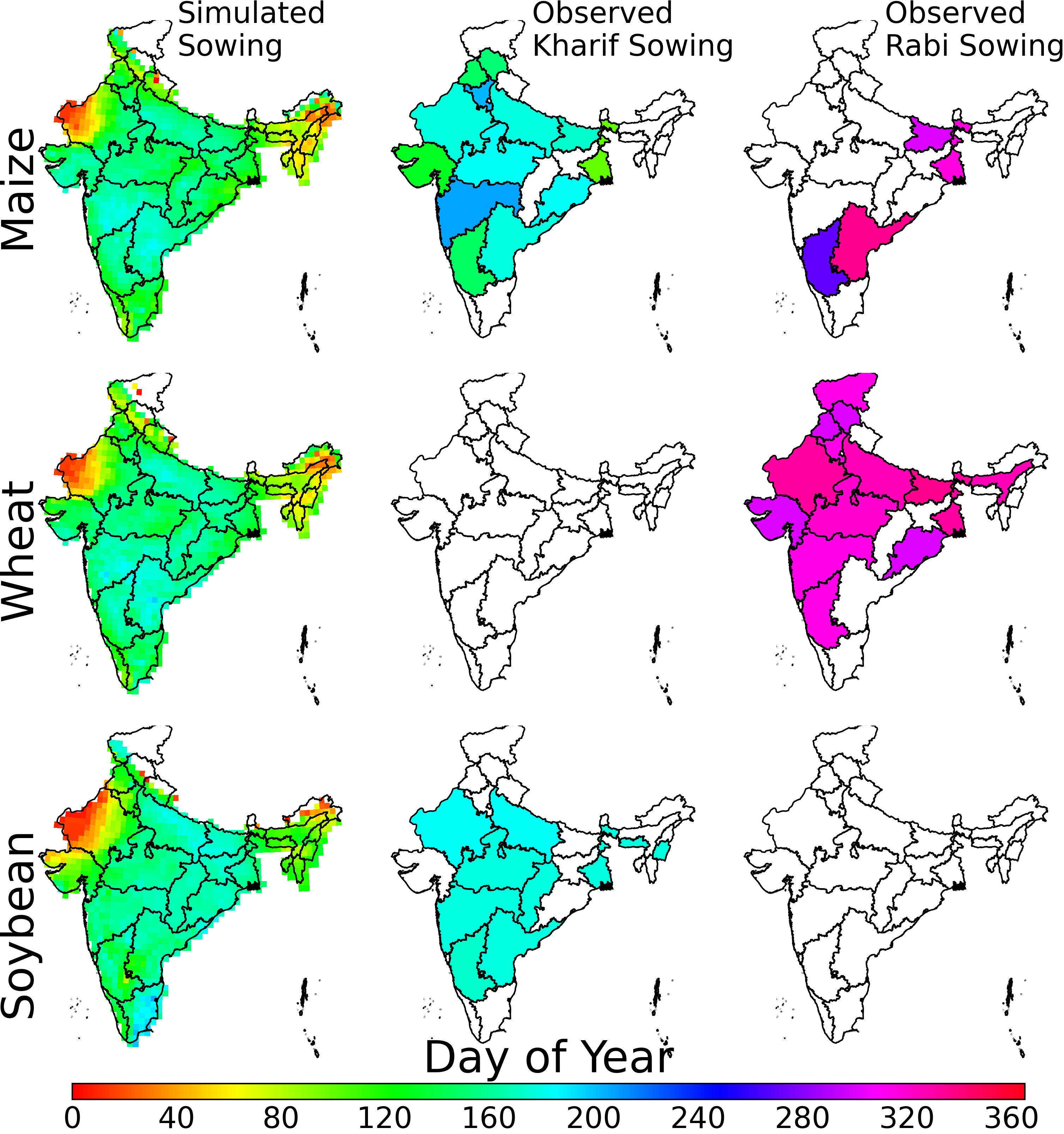 PEGASUS
National data (NIC)
[Speaker Notes: Open quesiton to discuss]
Thank You!
Please do e-mail me if you have any questions, comments, suggestions! 
d.deryng@uea.ac.uk
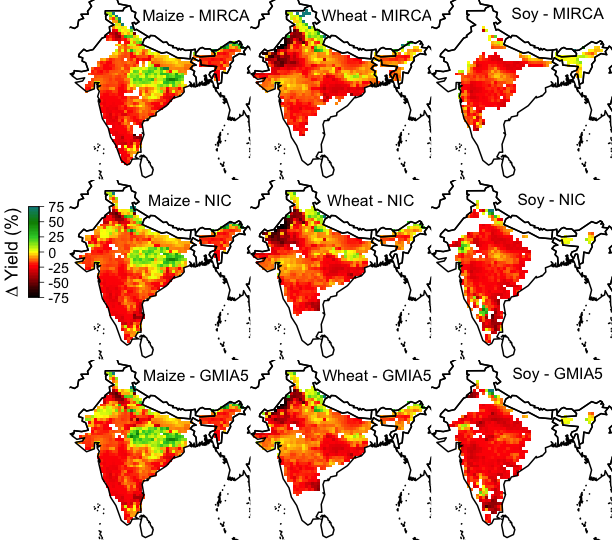